ПРОЕКТИРОВАНИЕ РАЗВИВАЮЩЕЙ ПРЕДМЕТНО-ПРОСТРАНСТВЕННОЙ СРЕДЫ  ПРИ ФОРМИРОВАНИИ НАВЫКОВ БЕЗОПАСНОГО  ПОВЕДЕНИЯ  ВОСПИТАННИКОВ ДОО
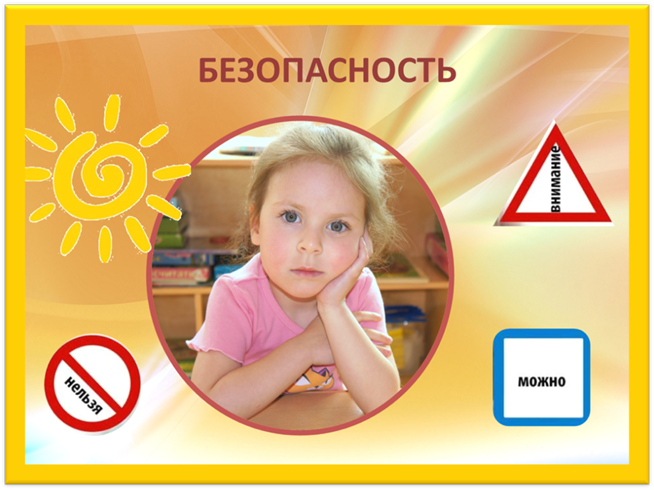 п.г.т. Умба
МБДОУ д/с №3
 Аннушкина 
 Ольга Александровна, воспитатель,                        категория: высшая
Актуальность:
В последнее время дети стали несамостоятельными, безынициативными, не могут принимать самостоятельно решения, не знают к кому обратиться за помощью, не умеют принимать правильное решение в экстремальных ситуациях, не знают правила поведения по технике безопасности. Задача родителей и педагогов состоит в том, чтобы сформировать у детей понятие, что человеческий организм - сложное, но в высшей степени хрупкое создание природы, и себя, свое здоровье, свою жизнь надо уметь беречь и защищать.
 	Одним из направлений формирования здорового образа жизни является обеспечение безопасности жизнедеятельности личности. В этой связи формирование безопасности жизнедеятельности детей в условиях дошкольной образовательной организации является актуальной и значимой проблемой для педагогического сообщества, поскольку обусловлена объективной необходимостью информирования детей о правилах безопасного поведения в современных условиях улицы, транспорта, природы, быта.
Федеральный государственный образовательный стандарт (ФГОС ДО) утвержден приказом Министерства образования и науки Российской Федерации 
№ 1155 от 17.10.2013 г. (зарегистрирован Министерством Юстиции РФ 14.11.2013 г.), вступил в силу с 01 января 2014 г.
Предметно-развивающая 
среда в образовательной 
области «безопасность» 
должна быть организованна в 
соответствии с требованиями 
ФГОС и быть актуальна для 
современного времени.
ФГОС в требованиях к программе выделяет              5 образовательных областей:
• социально-коммуникативное развитие;
• познавательное развитие;
• речевое развитие;
• художественно-эстетическое развитие;
• физическое развитие.
Формирование представлений об опасных для человека и окружающего мира природы ситуациях и способах поведения в них;
Приобщение к правилам безопасного для человека и окружающего мира природы поведения;
Содержание образовательной области
«Безопасность» направлено на:
Передачу детям знаний о правилах безопасности дорожного движения в качестве пешехода и пассажира транспортного средства;
Формирование осторожного и осмотрительного отношения к потенциально опасным для человека и окружающего мира природы ситуациям;
В соответствии с ФГОС ДО среда должна быть:
вариативной
содержательно-насыщенной
доступной и безопасной
трансформируемой
полифункциональной
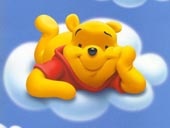 Выполнение образовательных задач в образовательной области «безопасность»
невозможно без правильно организованной предметно-развивающей среды.
Предметно-развивающая среда должна обеспечивать:
- пространство для уединения;

- реализацию различных образовательных программ.
-возможность общения и совместной деятельности детей и взрослых;

- двигательную активность детей;
Функции предметно-развивающей среды:
ОБРАЗОВАТЕЛЬНАЯ ;
РАЗВИВАЮЩАЯ;
ВОСПИТЫВАЮЩАЯ;
СТИМУЛИРУЮЩАЯ;
ОРГАНИЗАЦИОННАЯ;
КОММУНИКАТИВНАЯ.
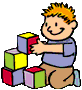 Перспективное планирование
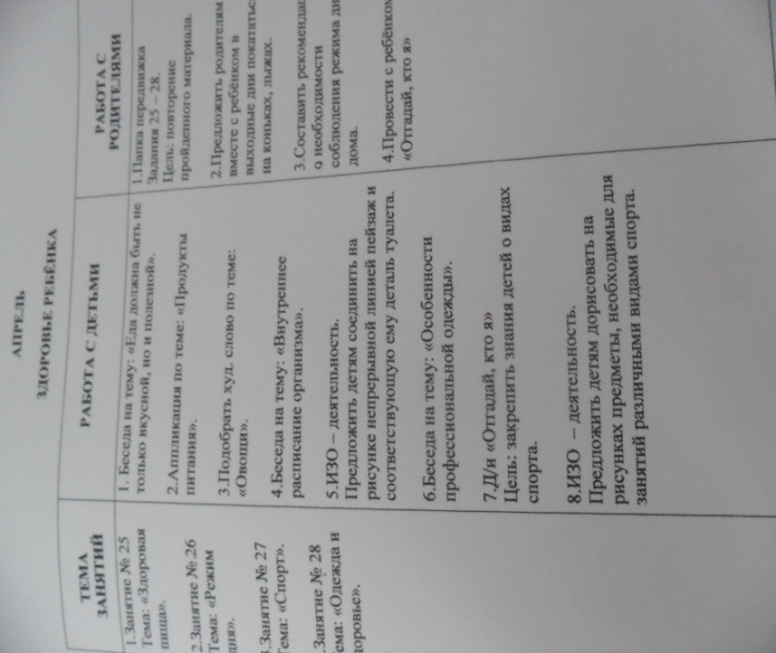 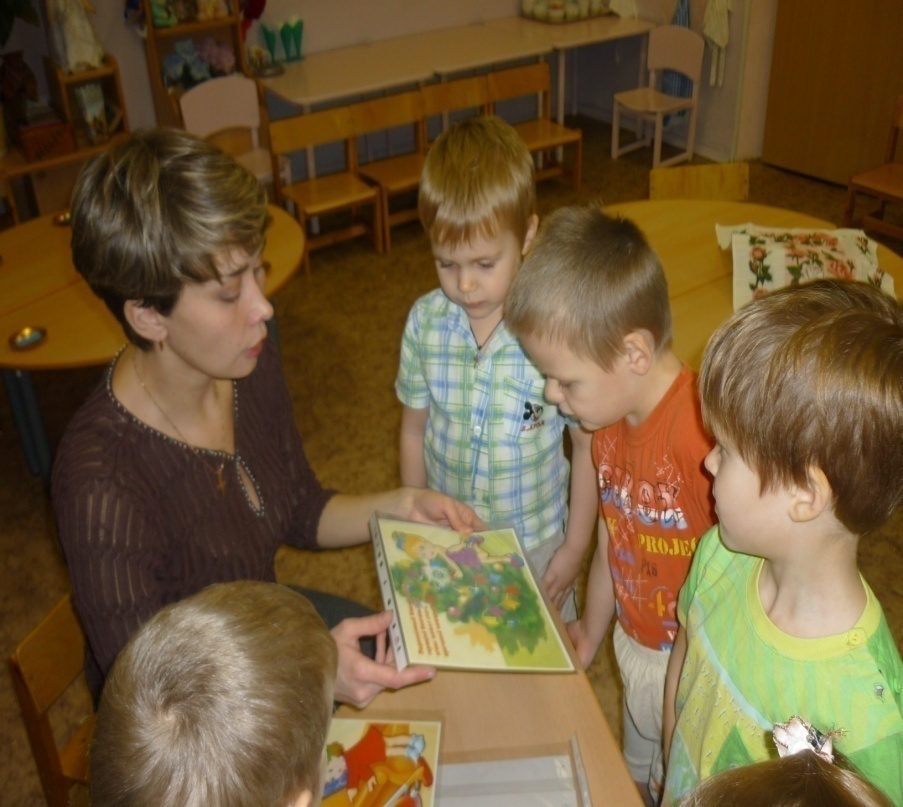 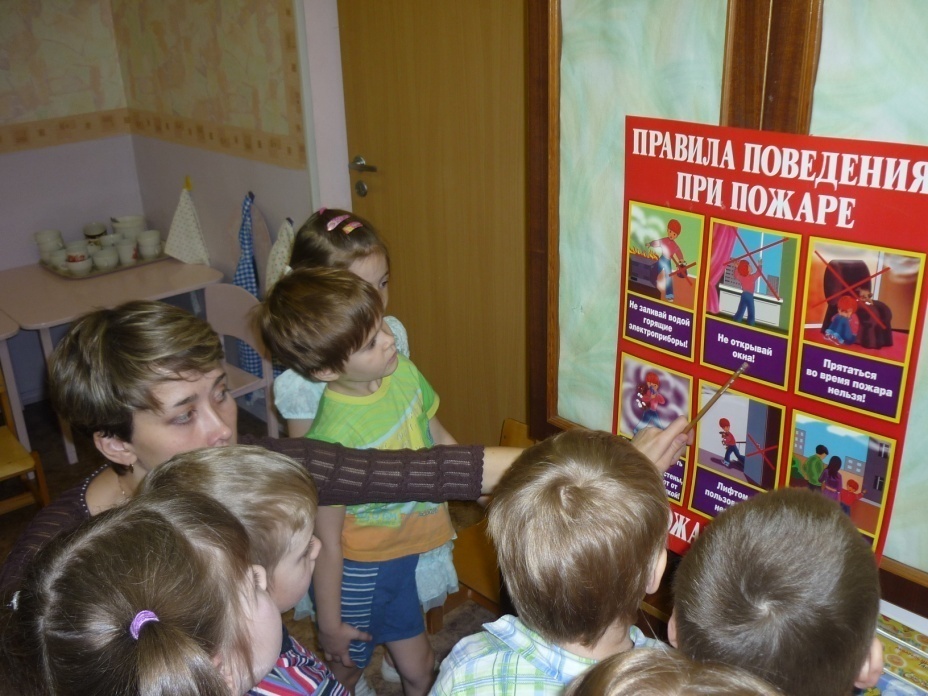 «Незнакомец звонит в дверь»
Через чтение книг, беседы, инсценировки, создание обучающих игровых ситуаций подвести детей к пониманию того, что приятная внешность и добрые намерения не всегда совпадают. Установить правила поведения при встрече с незнакомцем; уточнить представления о различных бытовых ситуациях.
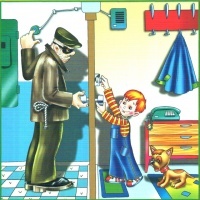 «Ребёнок на улицах города»
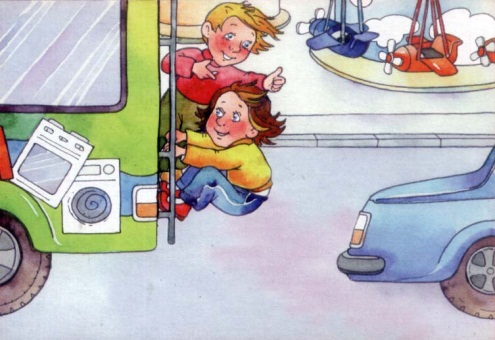 Подвести детей к осознанию необходимости соблюдать правила дорожного движения.
Воспитывать у детей культуру поведения на улице и в общественном транспорте.
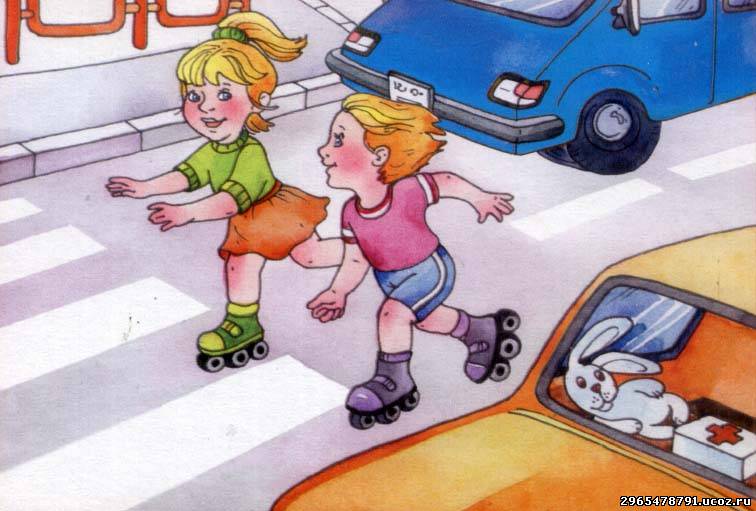 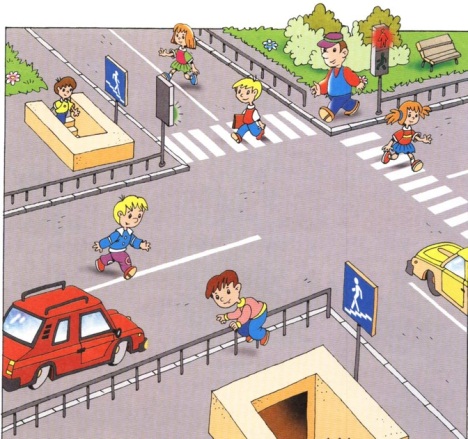 «Опасности в быту»
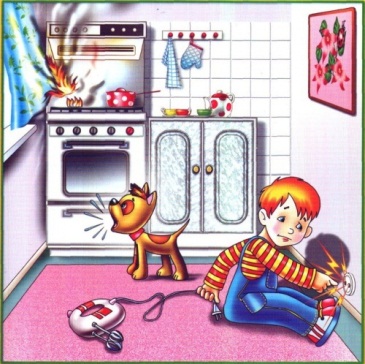 Через различные игры, рассматривание иллюстраций, предметов, отгадывание загадок сформировать у детей знания о том, что есть опасные предметы, научить детей пользоваться этими предметами, соблюдая правила безопасности:
Все острые, колющие и режущие предметы обязательно надо класть на свои места. Порядок в квартире не только для красоты, но и для безопасности.
Ни в коем случае детям нельзя пробовать никакие лекарства. Во-первых, это невкусно, а во-вторых, неправильно принятое лекарство может оказаться ядом.
Не нужно трогать бытовую химию: стиральные порошки, средства для мытья посуды, соду, хлорку, средства от тараканов, чтобы не случилась беда.
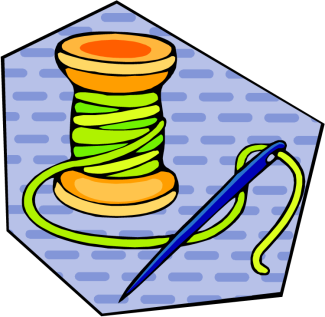 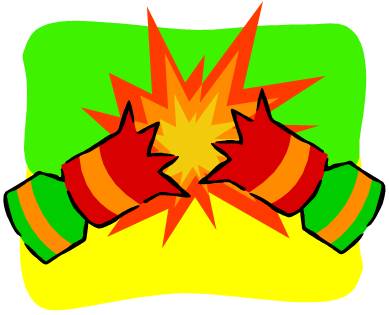 «Бережём своё здоровье»
Формируем представления детей: 
О человеческом организме;
 О зависимости здоровья от двигательной активности и закаливания;
О внимательном отношении к своему здоровью.
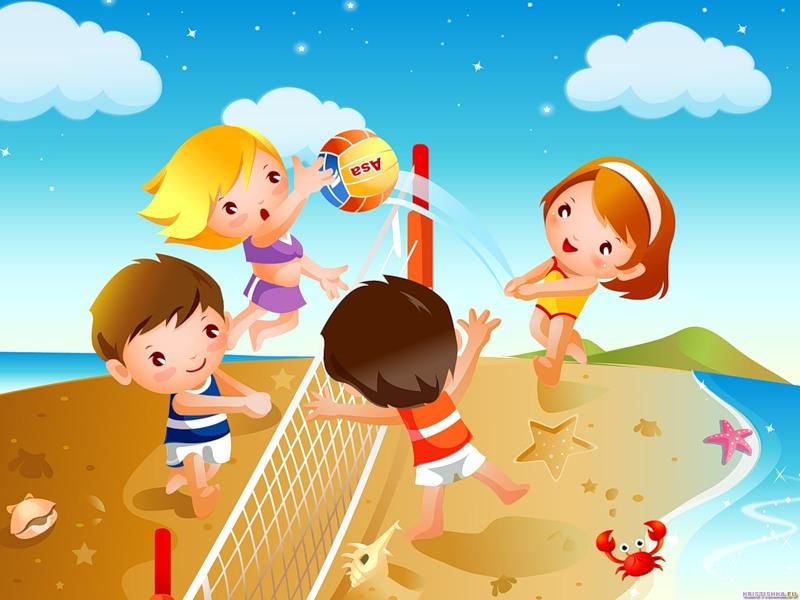 «Огонь друг – огонь враг»
Главная задача состоит в том, чтобы познакомить детей с правилами безопасного обращения с огнём. Подвести к пониманию вероятных последствий детских шалостей. Чётко сформулировать правила поведения при пожаре и правила, которые должны соблюдать дети, чтобы не случился пожар.
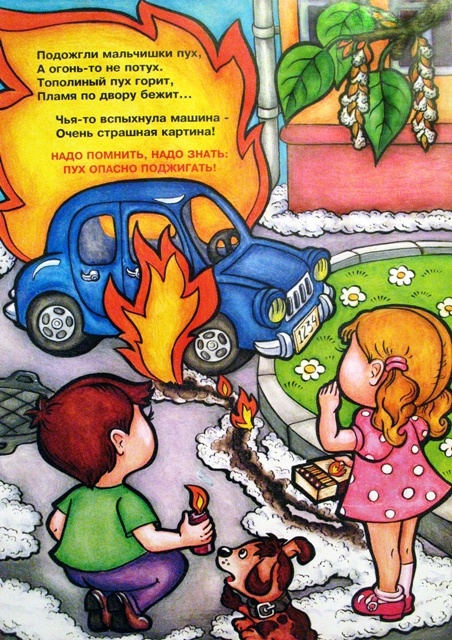 «Огонь друг – огонь враг»
Дидактические игры:
«Мы спасатели»
«Малыши крепыши»
«Что может загореться в доме?»
«Помощник и разрушитель»
«Один дома»
Развлечения:
«Школа пожарных наук»
«Пожарные спешат на помощь»
КВН «Добрый и злой огонь»
«Новогодний огонек» с элементами ОБЖ
Беседы:
«Будь осторожен с огнем»
«Спички не тронь – спички огонь!»
«Человеку друг огонь, только зря его не тронь»
«Елка новогодняя нам радость принесет»
«Спичка - невеличка»
«Отчего происходят пожары»
Сюжетно-ролевые игры:
«Скорая помощь»
«Мы - спасатели»
«Пожарные спешат на помощь»
Художественная литература: 
С.Я. Маршак «Кошкин дом»
С.Я. Маршак «Рассказ о неизвестном герое»
«Сказка о маленьком огне»
«Миф о Прометее»
Л. Толстой «Пожар», «Пожарные собаки»
Загадки и пословицы про огонь.
Содержание развивающей среды в ДОО:
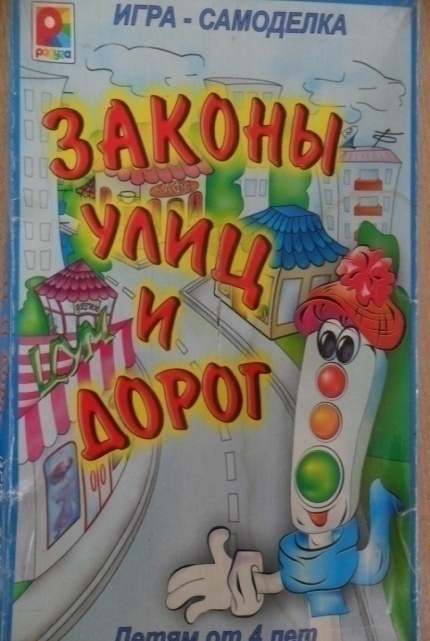 Дидактические и настольно-печатные  игры;
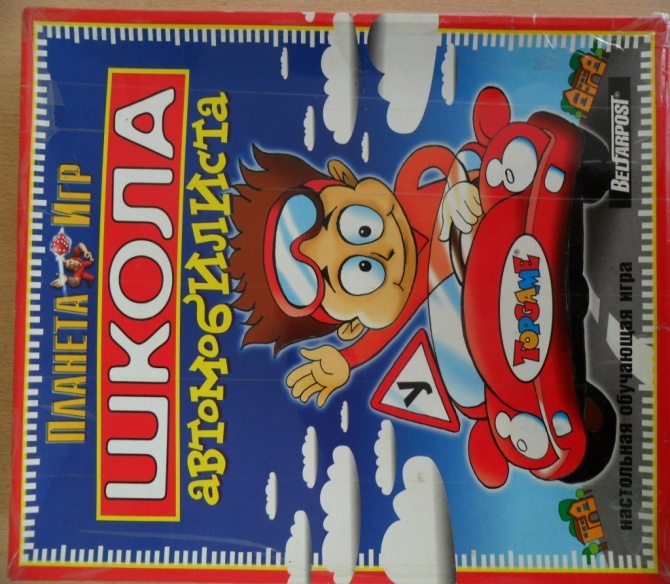 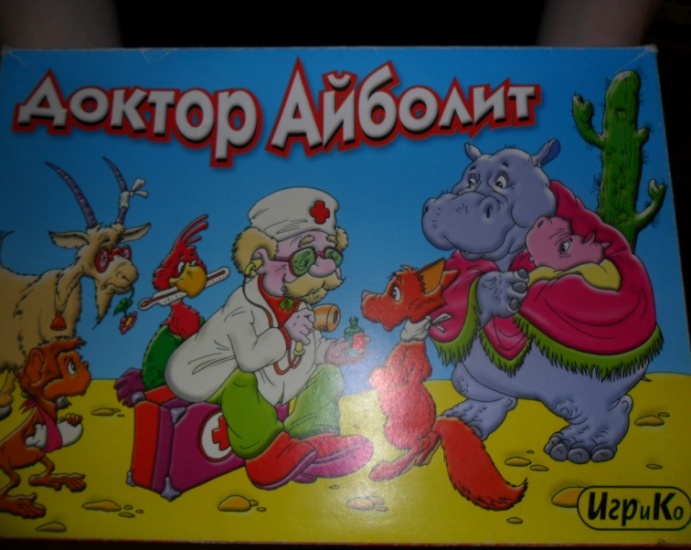 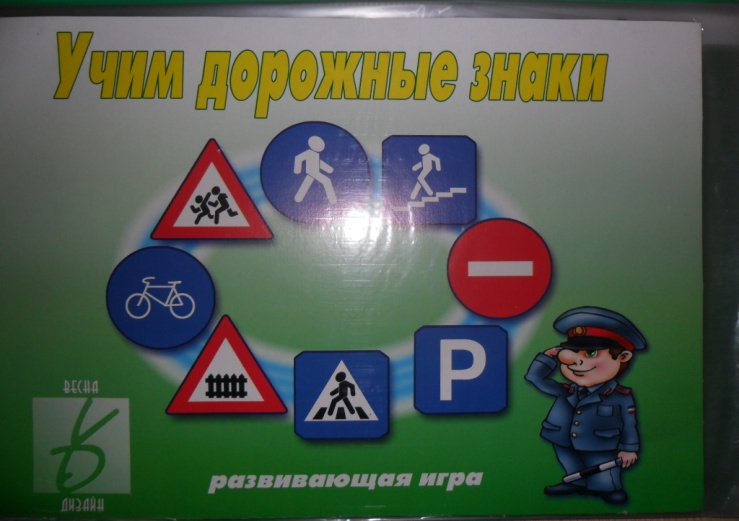 Художественная литература по данной теме и тематические альбомы;
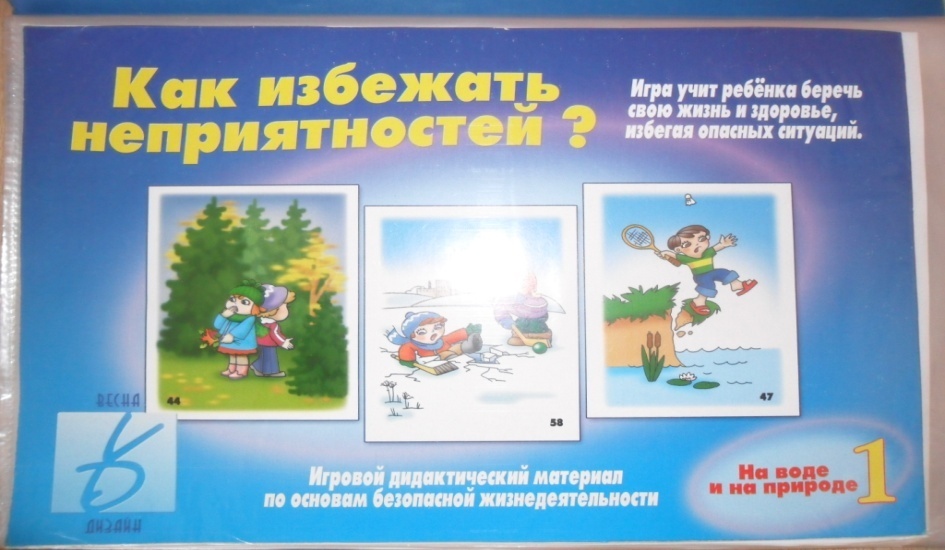 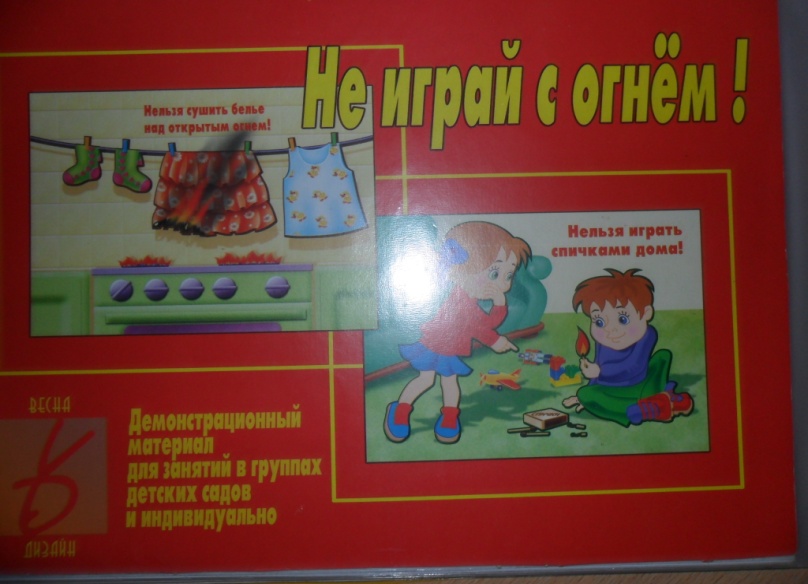 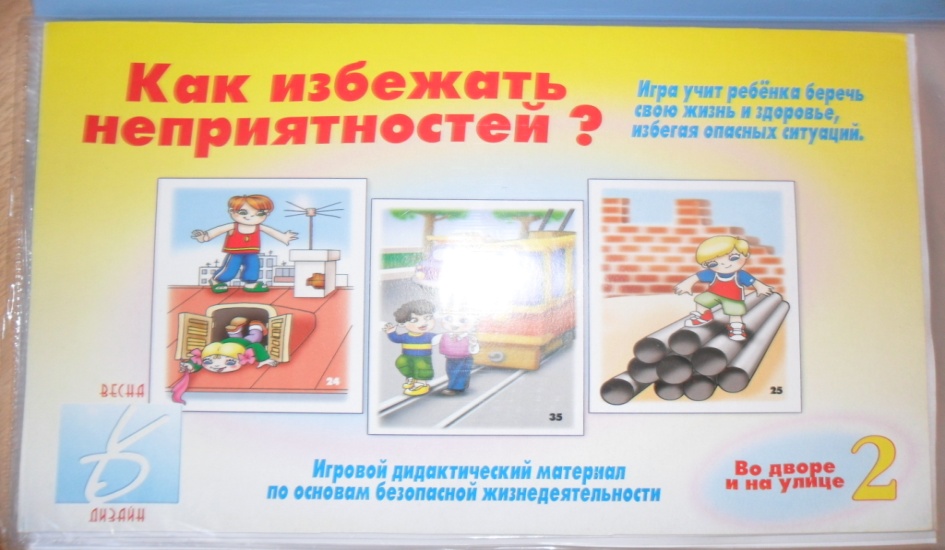 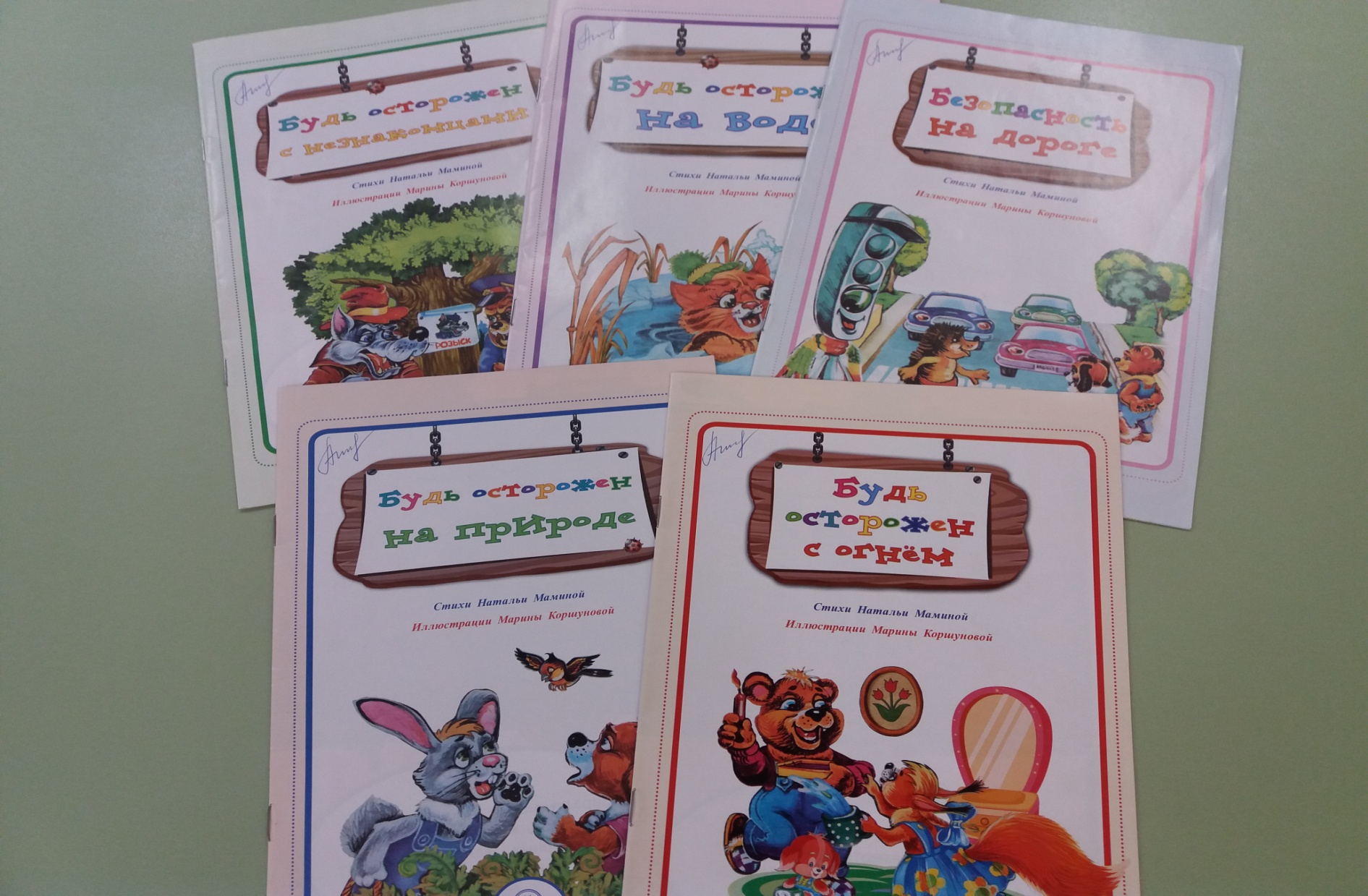 -Различные атрибуты для проведения сюжетно-ролевых игр.
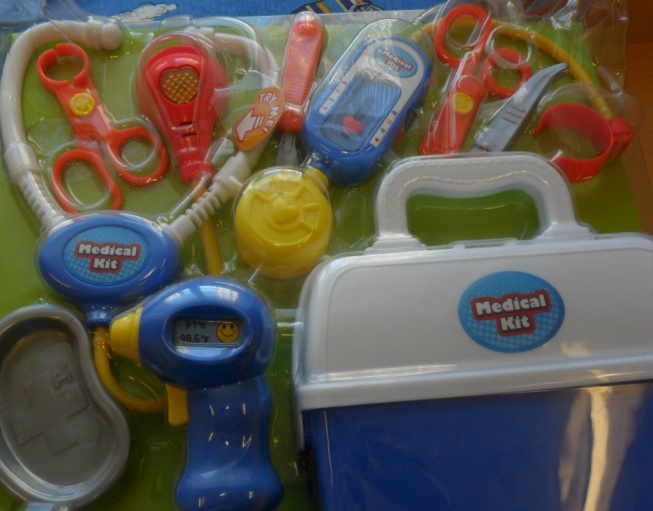 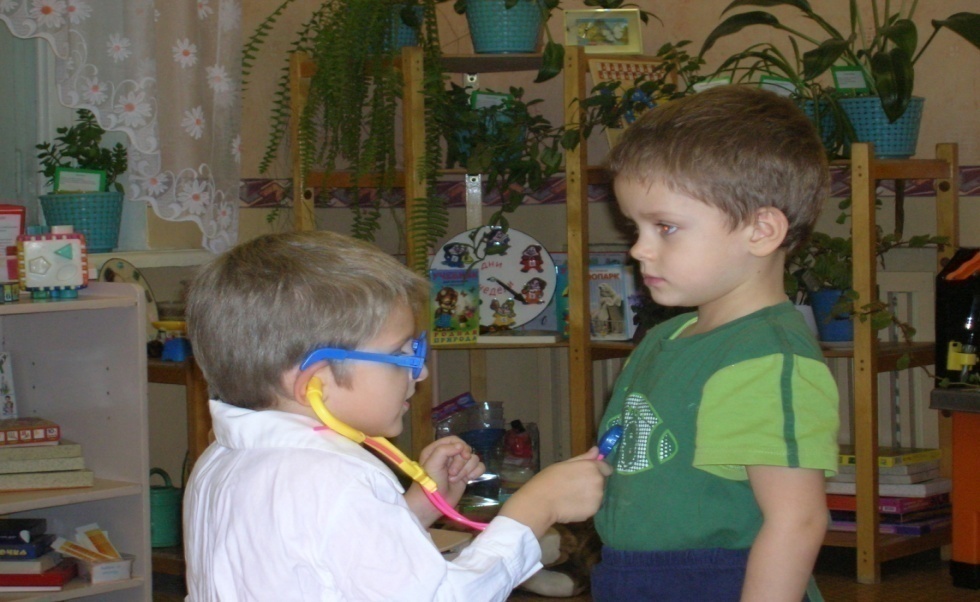 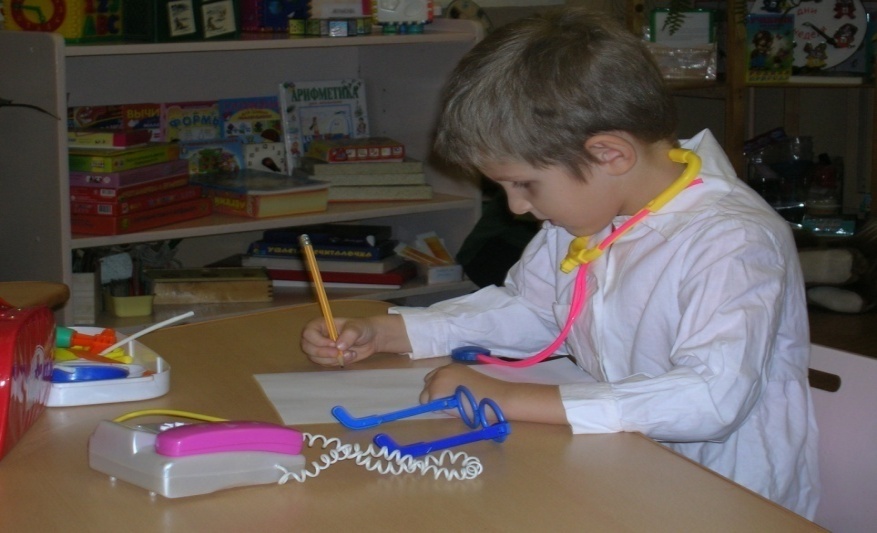 Организация центров ОБЖ и ПДД в ДОО:
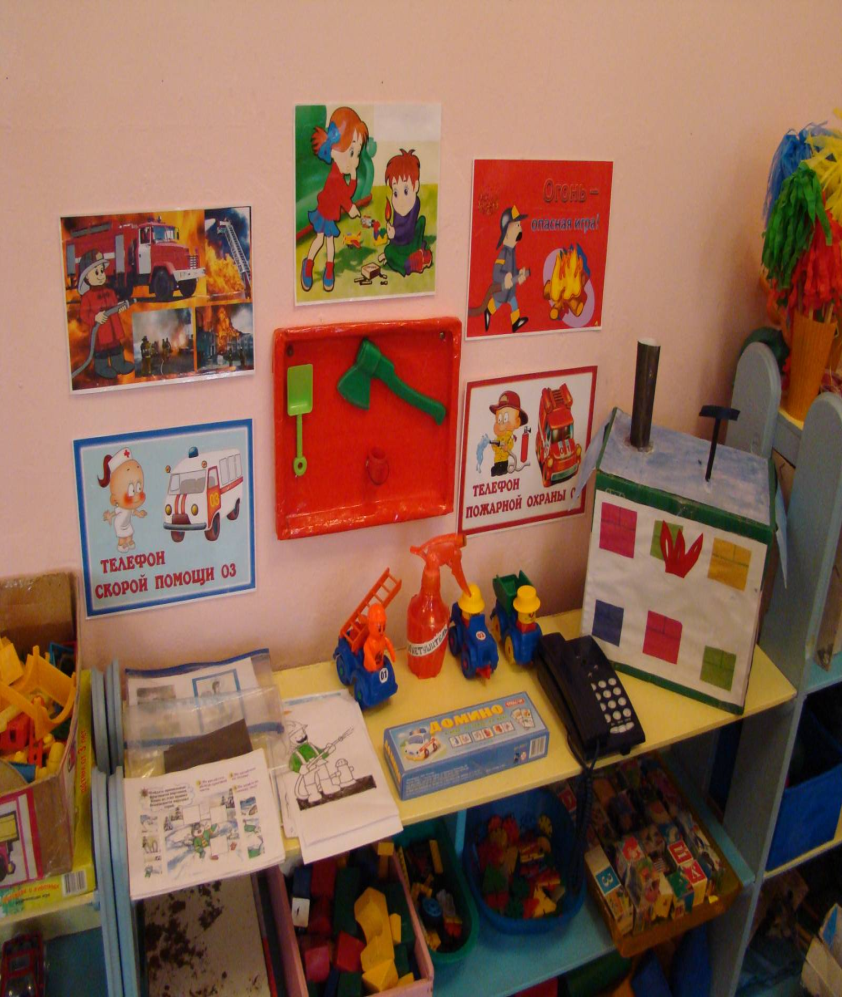 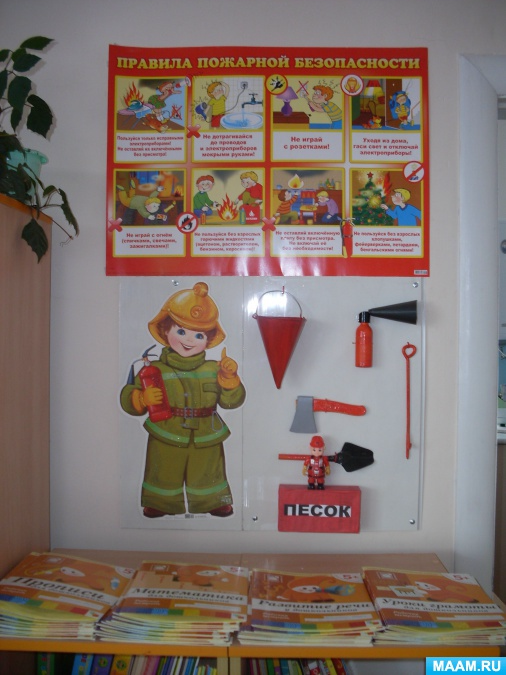 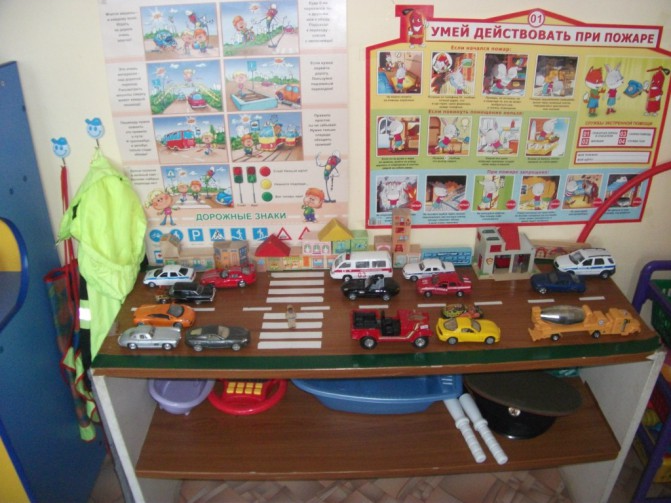 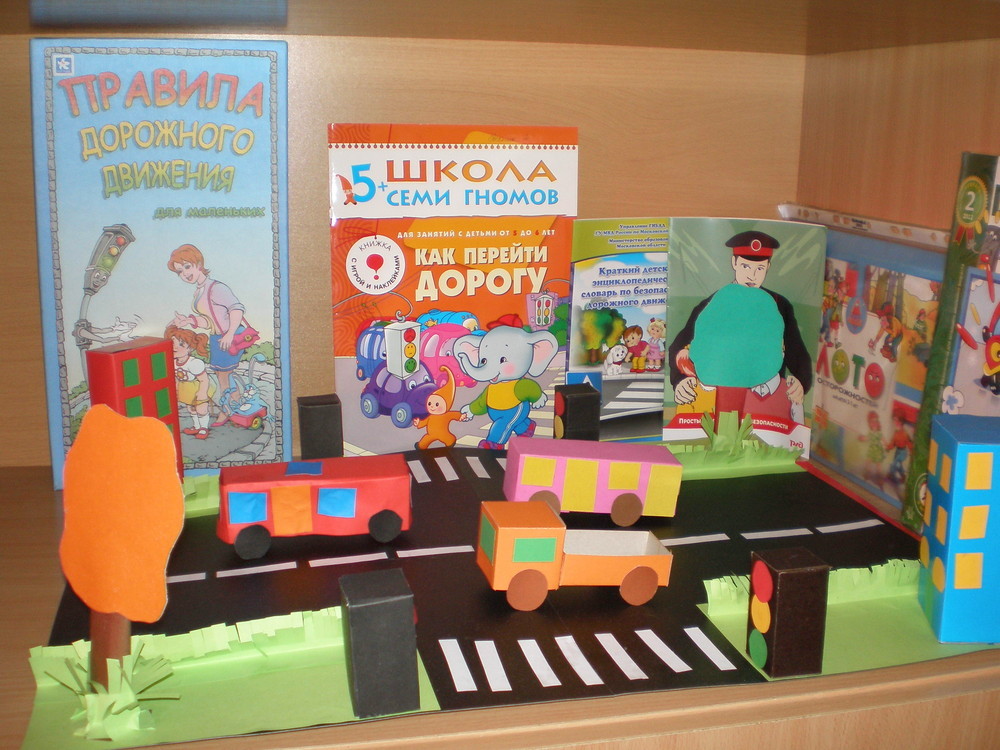 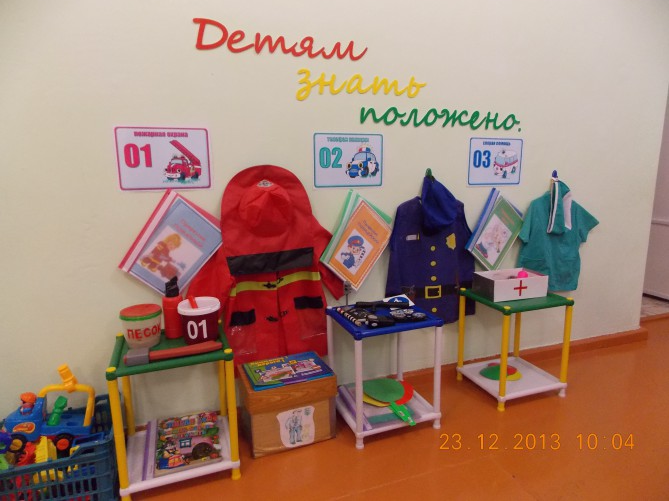 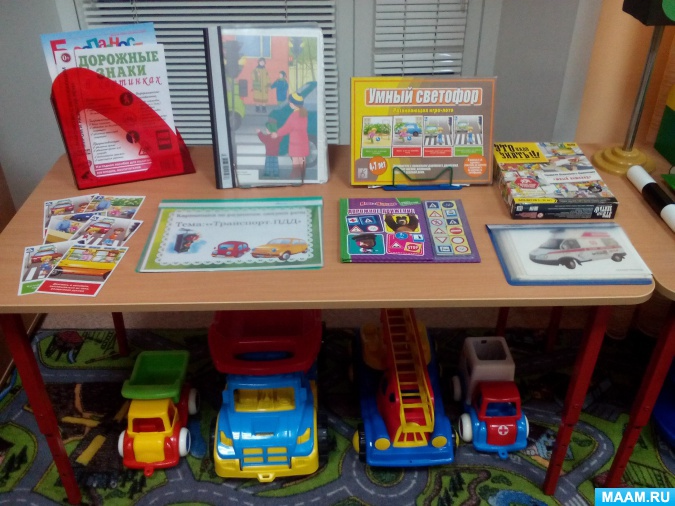 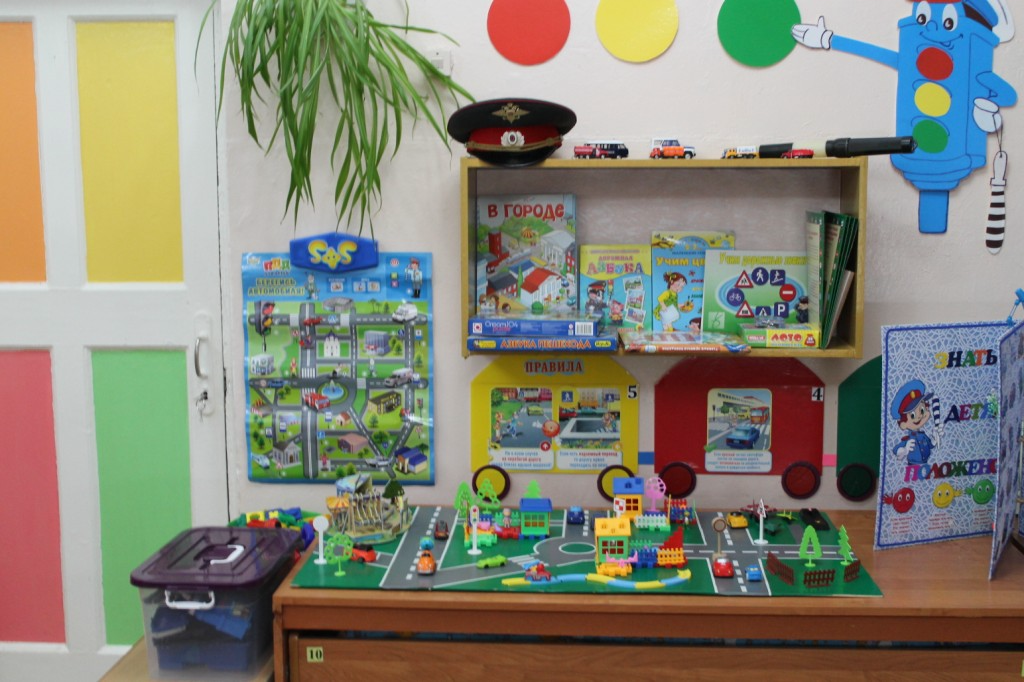 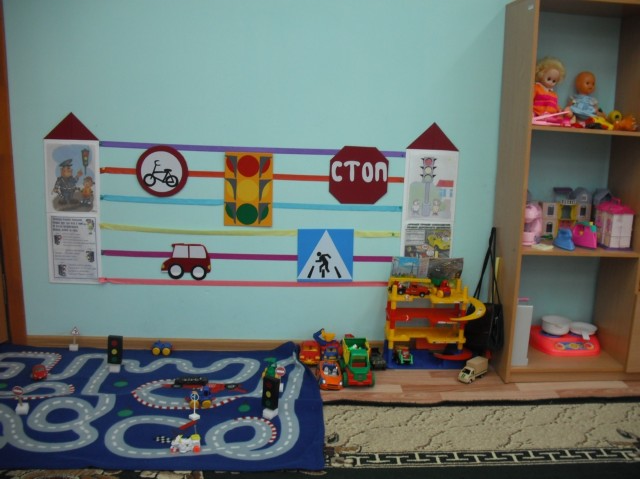 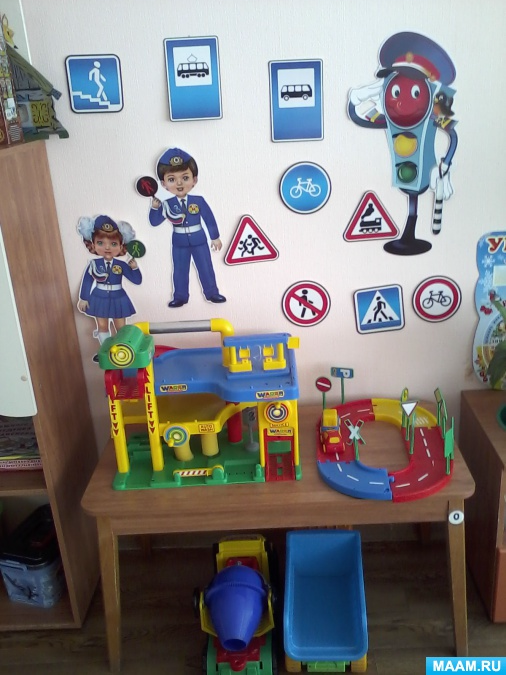 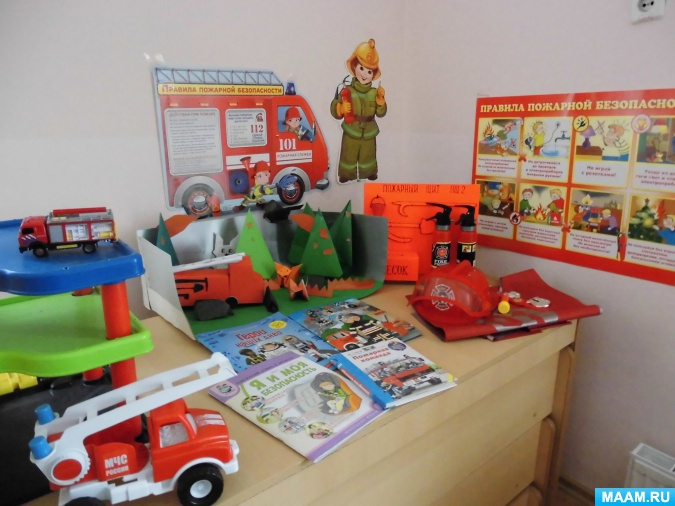 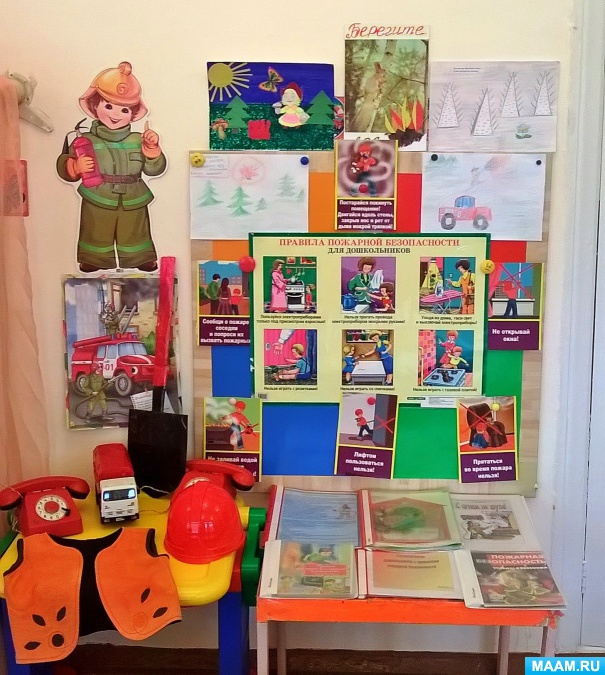 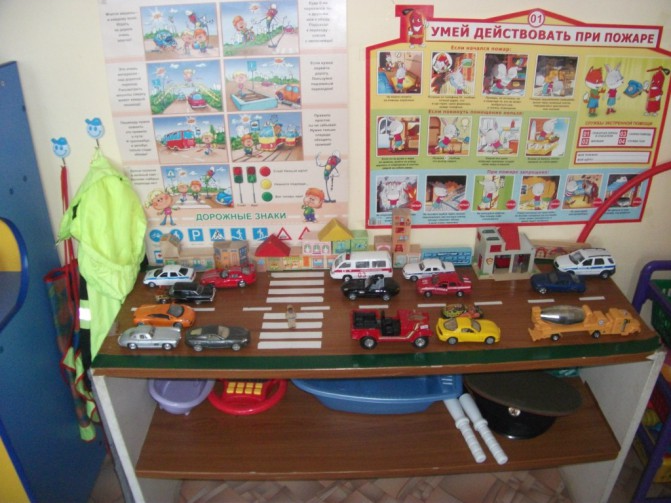 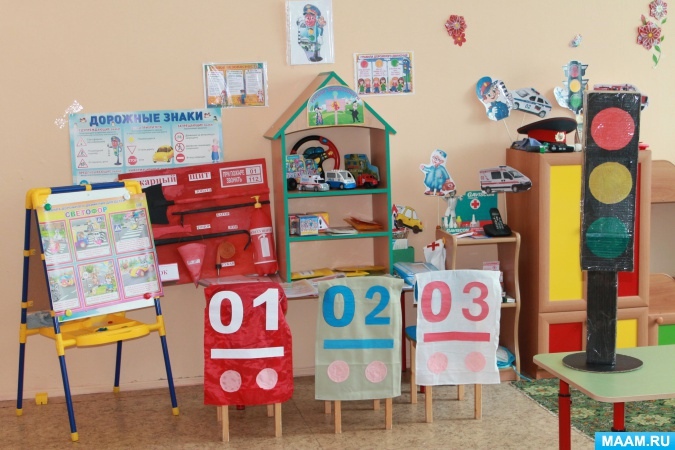 ФОРМЫ РАБОТЫ С РОДИТЕЛЯМИ:
Участие родителей в различных конкурсах;
 Проведение открытых занятий, развлечений   с участием родителей;
Информационные стенды, папки -передвижки, памятки , буклеты; 
Индивидуальные беседы, рекомендации;
Организация тематических  встреч родителей и детей с сотрудниками ГИБДД.
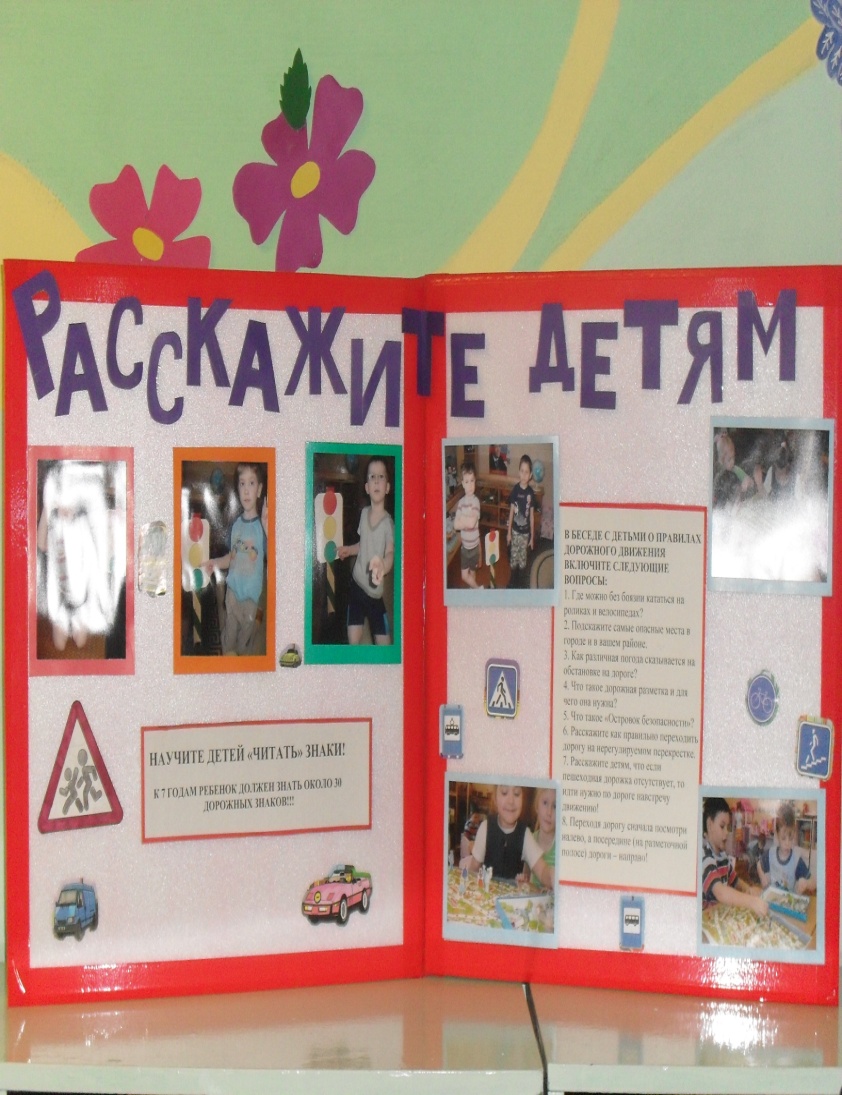 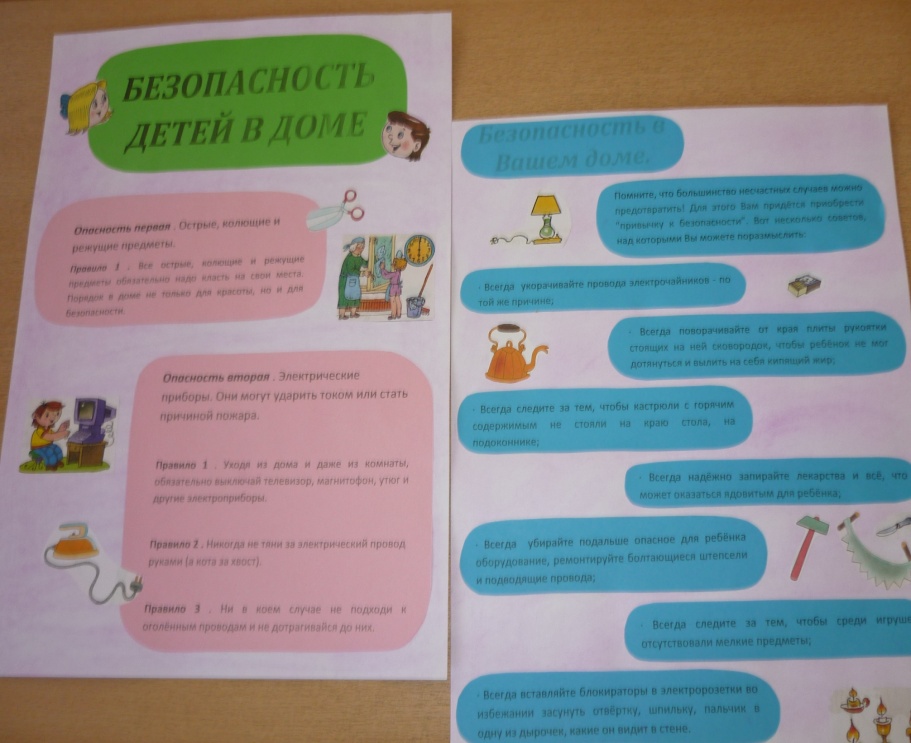 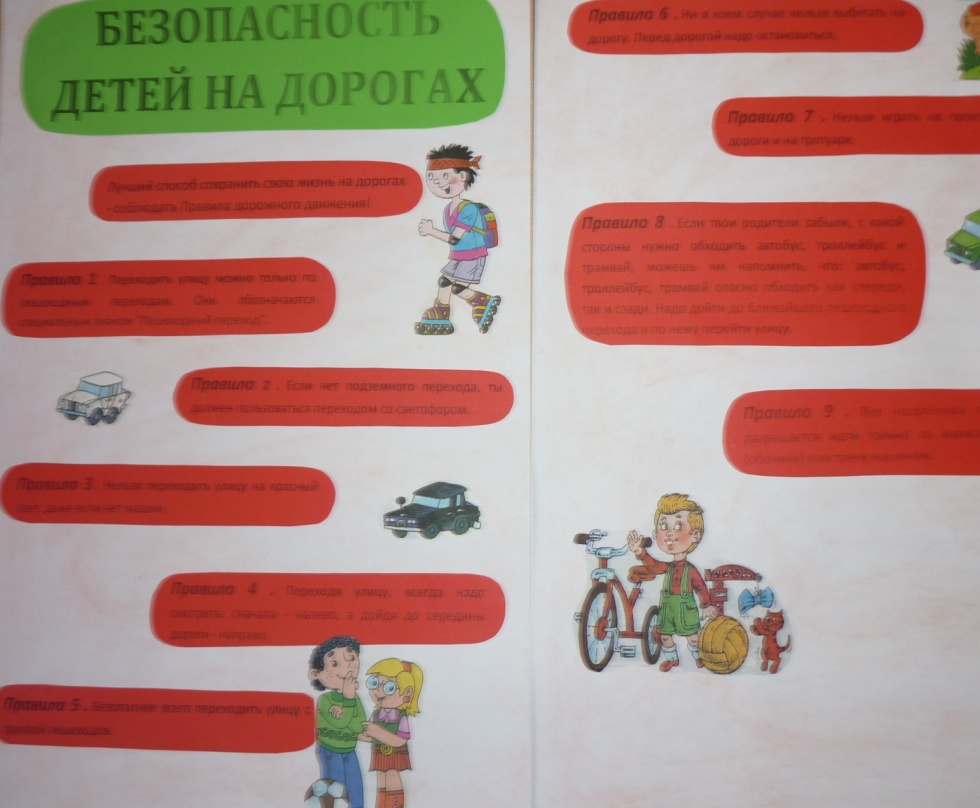 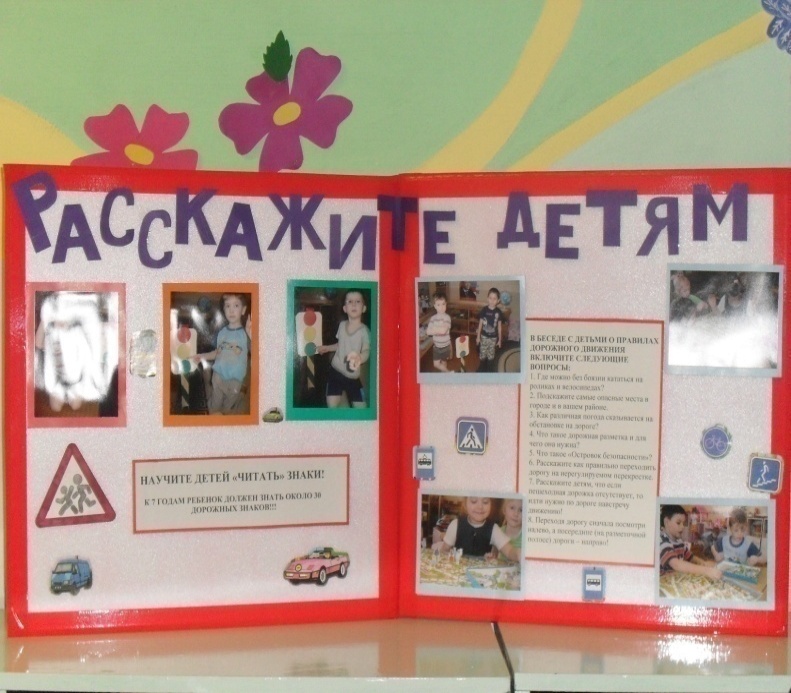 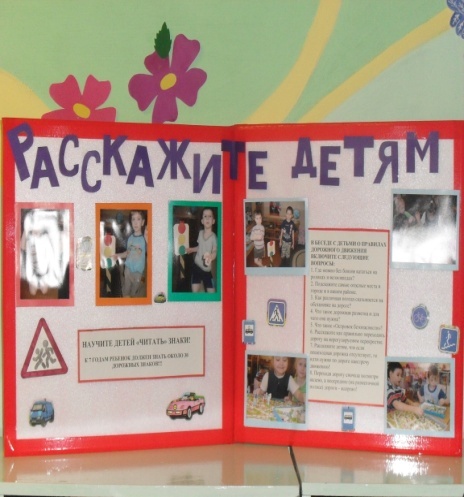 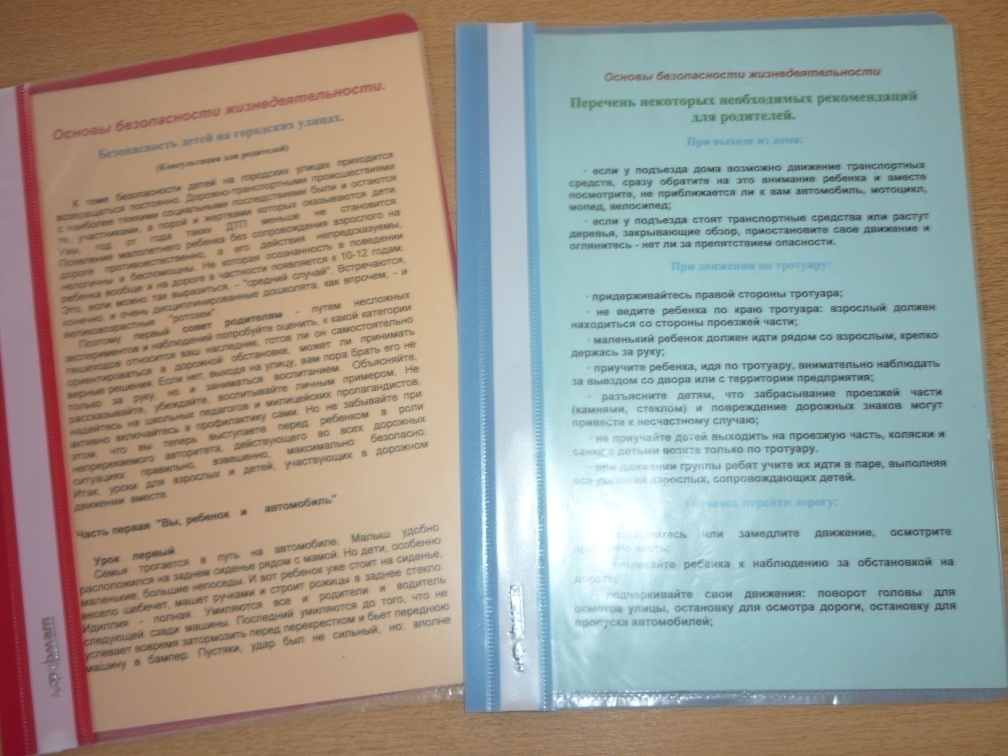 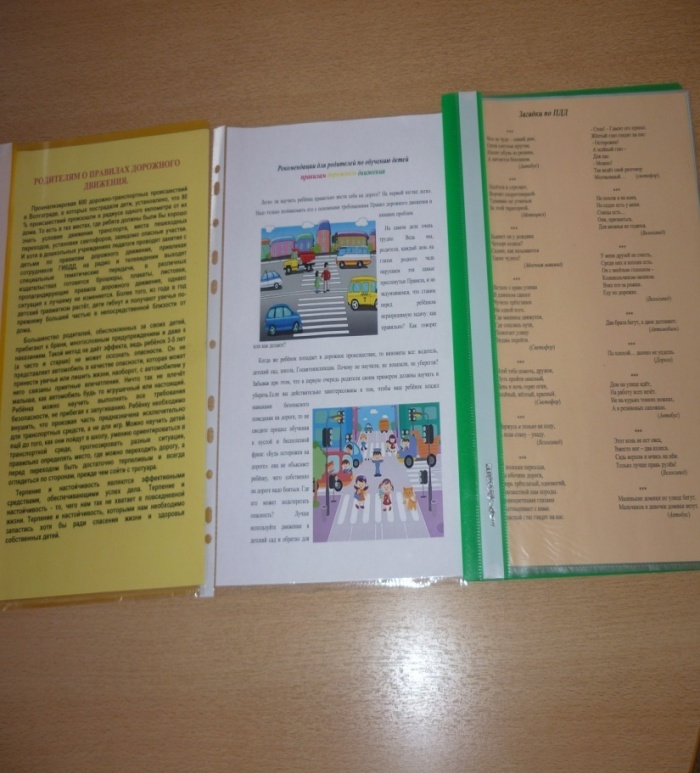 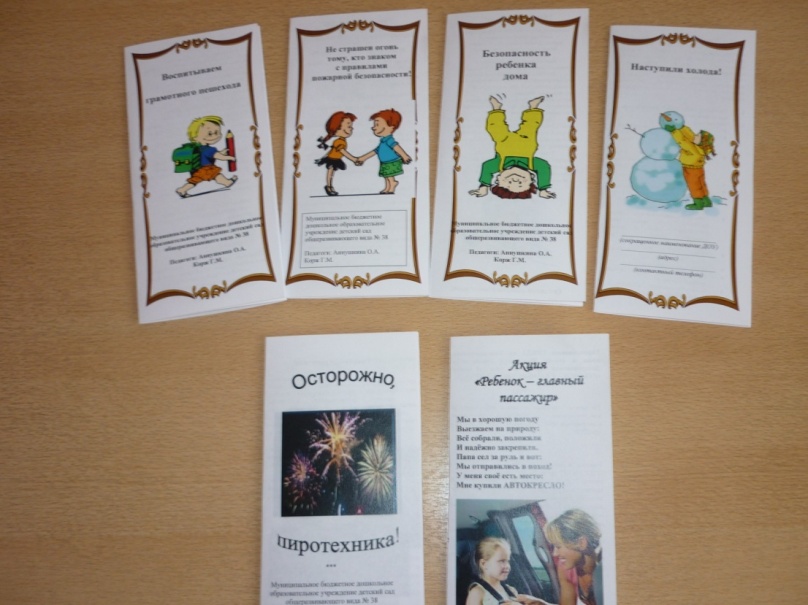 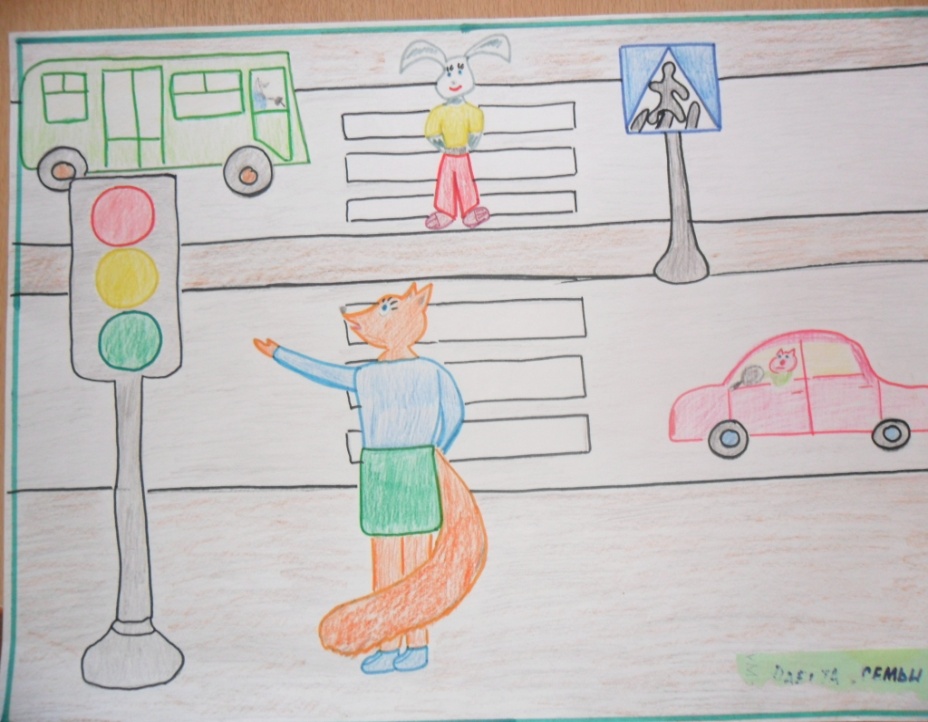 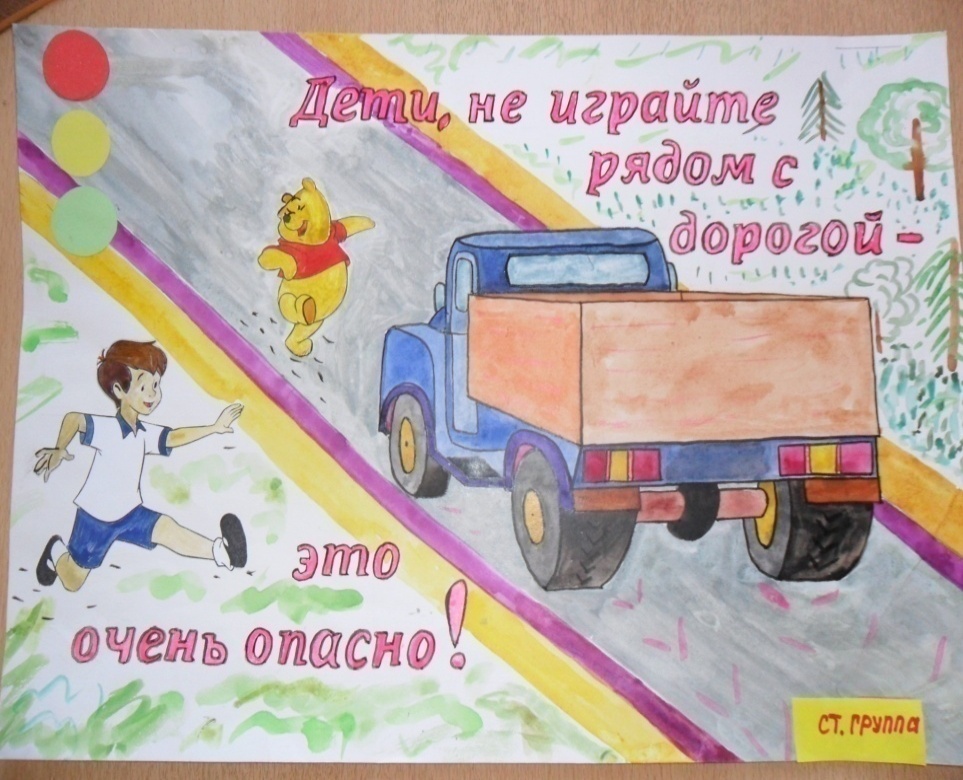 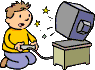 Список используемой литературы
Авдеева, Н.Н. Безопасность: учеб. пособ. По основам безопасности жизнедеятельности детей старшего дошкольного возраста/ Н.Н. Авдеева. – СПб. Детство-Пресс, 2007.
 Белая, К.Ю. Как обеспечить безопасность дошкольников / К.Ю. Белая. – М.: Просвещение, 2001.
Вдовиченко, Л.А. Ребёнок на улице / Л.А. Вдовиченко. – СПб.: Детство-Пресс, 2008.
Занятия по правилам дорожного движения / сост. Н.А. Извекова, А.Ф. Медведева, Л.Б. Полякова, А.Н. Федотова. – М. : ТЦ Сфера, 2005.
Здоровьесберегающая система ДОУ / сост. М.А. Павлова, М.В. Лысогорская. – Волгоград, 2009 г.
Шорыгина, Т.А. Беседы об основах безопасности с детьми 5-8 лет. – М.: ТЦ Сфера, 2009.
Чермашенцева, О.В. Основа безопасного поведения дошкольников / О.В. Чермашенцева. – Волгоград, 2010
СПАСИБО ЗА ВНИМАНИЕ!
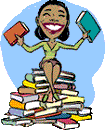